ДОПОЛНИТЕЛЬНОЕ ОБРАЗОВАНИЕ ДЕТЕЙ 
ОХВАТЫ ДОПОЛНИТЕЛЬНЫМ ОБРАЗОВАНИЕМ ДЕТЕЙ В БОЛЬШЕСЕЛЬСКОМ МР
БОЛЬШЕСЕЛЬСКИЙМУНИЦИПАЛЬНЫЙ РАЙОН
ОБЩИЙ ОХВАТ ДОПОЛНИТЕЛЬНИТЕЛЬНЫМ ОБРАЗОВАНИЕМ ДЕТЕЙ В ВОЗРАСТЕ ОТ 5 ДО 18 ЛЕТ - 698 (52,4%)
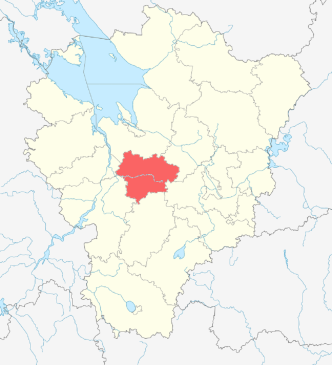 ОХВАТ ДОПОЛНИТЕЛЬНЫМ ОБРАЗОВАНИЕМ ДЕТЕЙ ПО ВОЗРАСТАМ:
 ОТ 5 ДО 6 ЛЕТ – 89
 ОТ 7 ДО 9 ЛЕТ – 184
ОТ 10 ДО 14 ЛЕТ – 314
ОТ 15 ДО 17 ЛЕТ – 111

ОХВАТ ДОПОЛНИТЕЛЬНЫМ ОБРАЗОВАНИЕМ ДЕТЕЙ ПО НАПРАВЛЕННОСТЯМ:
ХУДОЖЕСТВЕННАЯ НАПРАВЛЕННОСТЬ – 204
 ЕСТЕСТВЕННОНАУЧНАЯ НАПРАВЛЕННОСТЬ – 77
ТЕХНИЧЕСКАЯ НАПРАВЛЕННОСТЬ –  138
СОЦИАЛЬНО-ГУМАНИТАРНАЯ НАПРАВЛЕННОСТЬ –  316
ФИЗКУЛЬТУРНО-СПОРТИВНАЯ НАПРАВЛЕННОСТЬ – 218
ТУРИСТСКО-КРАЕВЕДЧЕСКАЯ НАПРАВЛЕННОСТЬ –  0
ОХВАТ ДОПОЛНИТЕЛЬНЫМ ОБРАЗОВАНИЕМ ДЕТЕЙ  С ОГРАНИЧЕННЫМИ ВОЗМОЖНОСТЯМИ ЗДОРОВЬЯ - 36


КОЛИЧЕСТВООЛНИТЕЛЬНЫБРАЗОВАТЕЛЬНЫХ ПРОГРАММ ПО НАПРАВЛЕННОСТЯМ:
ХУДОЖЕСТВЕННАЯ НАПРАВЛЕННОСТЬ – 29
 ЕСТЕСТВЕННОНАУЧНАЯ НАПРАВЛЕННОСТЬ –  10
ТЕХНИЧЕСКАЯ НАПРАВЛЕННОСТЬ –  21
СОЦИАЛЬНО-ГУМАНИТАРНАЯ НАПРАВЛЕННОСТЬ –  28
ФИЗКУЛЬТУРНО-СПОРТИВНАЯ НАПРАВЛЕННОСТЬ –  14
ТУРИСТСКО-КРАЕВЕДЧЕСКАЯ НАПРАВЛЕННОСТЬ –  1

КОЛЛИЧЕСТВО ДОПОЛНИТЕЛЬНЫХ ОБЩЕОБРАЗОВАТЕЛЬНЫХ ПРОГРАММ ПО РЕЕСТРАМ:
В РЕЕСТРЕ БЮДЖЕТНЫХ ПРОГРАММ –  75
В РЕЕСТРЕ СЕРТИФИЦИРОВАННЫХ ПРОГРАММ –  25
 В РЕЕСТРЕ ПЛАТНЫХ ПРОГРАММ - 0



Ответственные лица за организацию дополнительного образования в муниципальном органе 
управления образованием и  муниципального опорного центра:
 Толмачева Виктория Евгеньевна, и. о. начальника управления образованием,  8(48542)2-94-23, rono.b.selo@yarregion.ru
Петрова Екатерина Николаевна, руководитель муниципального опорного центра, 8(48542)2-11-35, crt.b.selo@yarregion.ru
ДОПОЛНИТЕЛЬНЫЕ ОБЩЕОБРАЗОВАТЕЛЬНЫЕ ПРОГРАММЫ
ОБЩЕЕ КОЛИЧЕСТВО ДЕТЕЙ
КОНТАКТНАЯ ИНФОРМАЦИЯ
КОЛИЧЕСТВО ПЕДАГОГОВ В СИСТЕМЕ ДОД
ТОЧКИ РОСТА
всего школ -   7
 количество Точек роста, реализующих ДОП по направленностям - 4  
 количество дополнительных общеобразовательных программ – 16
 охват -  120
НОВЫЕ МЕСТА ДОПОЛНИТЕЛЬНОГО ОБРАЗОВАНИЯ ДЕТЕЙ
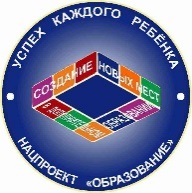 всего организаций - 3
 количество дополнительных общеобразовательных программ – 3
 охват -  108
ФОРМЫ ДОПОЛНИТЕЛЬНОГО ОБРАЗОВАНИЯ ДЕТЕЙ В ШКОЛЕ
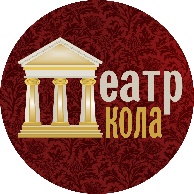 общее количество школьных театров – 2
 количество школьных театров, внесённых во Всероссийский перечень (реестр)   – 2
 количество школьных музеев –2
 количество школьных спортивных клубов – 5
 количество школьных медиацентров - 0
КОЛИЧЕСТВО ПОБЕДИТЕЛЕЙ И ПРИЗЁРОВ КОНКУРСОВ
39,64
70,89
39,19
31,72
68,91
126
123 (-3%)
11
70,30